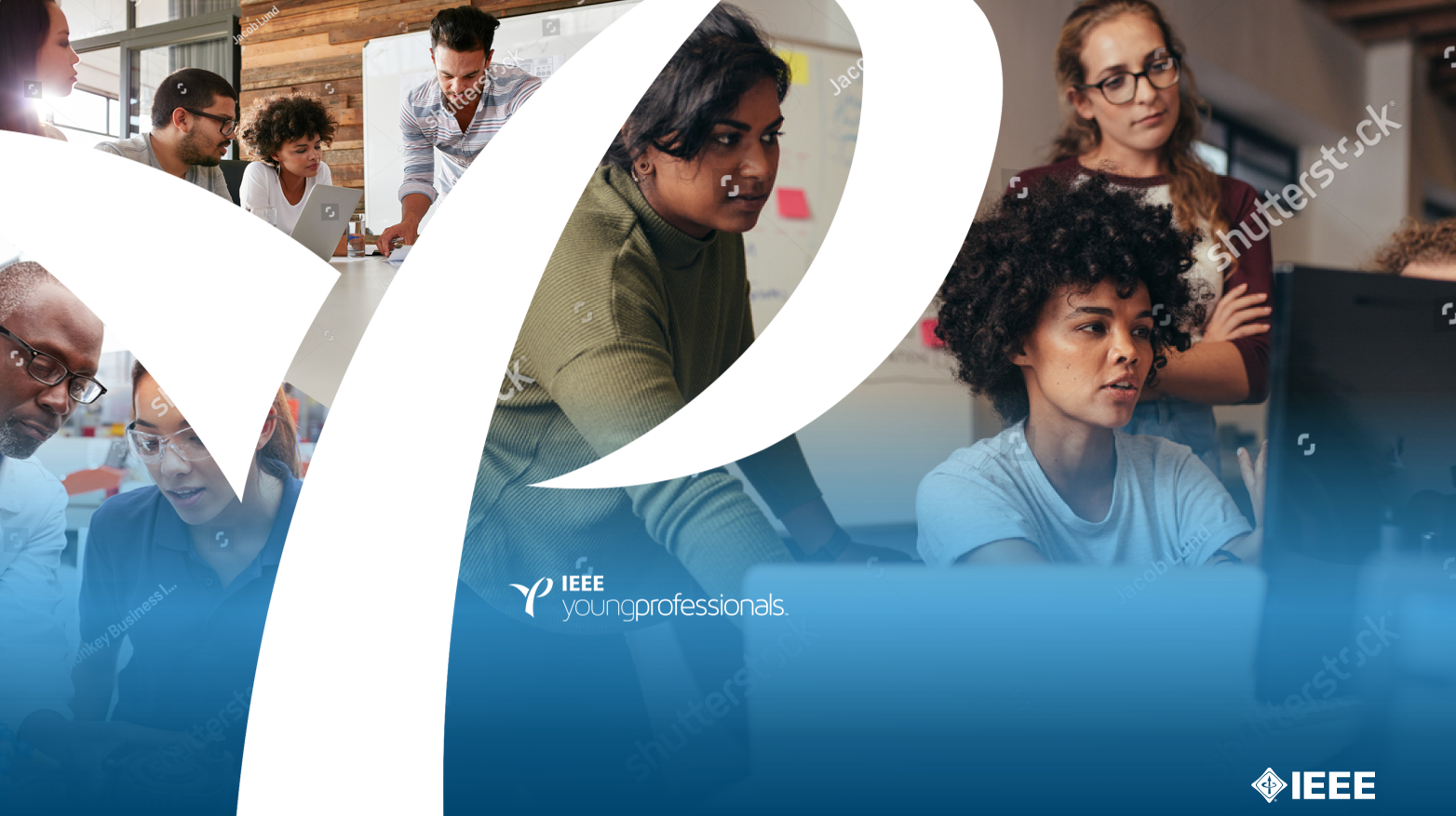 Micro-Volunteering

Binesh  Kumar
02/25/23
What is uVolunteering?
An idea that volunteering within should be more flexible and adaptable to today’s busy lives with information overloads. 

Deconstructing the organizational unit’s activities small/doable micro- tasks

Without committing to long term/ long scale projects as in the case with most volunteering positions

To increase the visibility of short term or intermittent volunteering making it easier for members to volunteer and help when they are able to. 

Acknowledges their work even if its short term/ intermittent
uVolunteering examples
Any small tasks that can be done by the group/individual. 

Section that wants to hold a YP event at a local brewery
Research and tell us which one 
Find days/ times available

Create a newsletter report 

Review/create an article for IEEE publications

Website updates

List goes on. ..
uVolunteering platforms
Create a process that works for your group ( Can be a micro-task!)

IEEE uVolunteering being piloted by 24 different organization units ( created by YPs)

Not currently accessible to members of other units. 

Stay tuned at YP website for more updates on the platform’s development.
Thank you!